Propuestas Enmarcadas a las
Areas de investigación
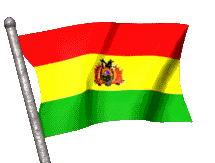 Me preocupa el envejecimiento de los profesores. ¿Cómo nos va haciendo la experiencia? ¿Más sensibles, más solidarios, más optimistas, más sabios? O, por el contrario, ¿Nos vamos haciendo con el paso de los años más escépticos, más cínicos, más autoritarios, más amargos? ¿Qué hay en el contexto que nos lleva hacia un lugar o hacia otro? ¿Cómo vivimos nosotros la práctica  para que la experiencia que, automáticamente, solo nos da años, nos dé también sabiduría y amor?      
Miguel Ángel Santos Guerra  
Arqueología de los sentimientos en la escuela
Nuestra mente no es un recipiente por llenar, sino, un fuego por encender. 
Plutarco
La educación sin investigación, es pura memorización.
Protegedme de la sabiduría que no llora, de la filosofía que no ríe y de la grandeza que no se inclina ante los niños. 
Khalil Gibrán
31/03/2011
Ramón R. Abarca Fernández
2
Contenido
1.  Prolegómenos
1.1. Investigación 
1.2. Ciencia
1.3. Entorno actual
1.4. Propuestas esporádicas
2. Propuestas de investigación educativa
2.1. Investigación sobre la enseñanza
2.2. Investigación en la enseñanza
2.3. La investigación/acción
2.3.1. La I/AParticipativa (I/AP).  
2.3.2. La I/AEducativa, o segunda aplicación
2.3.3. La I/APedagógica (I/AP)
2.3.4. Investigación/Acción/Crítica y Reflexiva
3. Otras propuestas
3.1. Tema de análisis
3.2. Análisis de la clase
3.3. Prácticas innovadoras
3.4. Innovar la gestión
4. ¿Hacia dónde orientar la formación de investigadores educativos?
31/03/2011
Ramón R. Abarca Fernández
3
1. Prolegómenos
1.1.  Investigación 
Es buscar sistemáticamente la verdad desconocida, y ampliar el conocimiento humano; es quehacer permanente del hombre expuesto al asombro y a lo desconocido; todos podemos investigar en menor o mayor profundidad
1.2. Ciencia 
El conocimiento ordinario es vago e inexacto. El conocimiento científico es público, sistemático y verificable; es un sistema de ideas conectadas lógicamente entre sí. El lenguaje científico comunica información.
Ciencia  =  Método o procedimiento + Investigación (Objetivo)
31/03/2011
Ramón R. Abarca Fernández
4
1. Prolegómenos  (1)
1.3. Entorno actual. 
Según Maddison (1997) hay evidencias empíricas que muestran el crecimiento del capitalismo durante los dos últimos siglos: 
Rápido crecimiento económico de 1820 a 1992. La población mundial aumentó cinco veces, el producto per cápita ocho veces, el PBI mundial cuarenta veces y el comercio mundial 540 veces; 
El incremento de ingreso, per cápita, se acentuó entre países y regiones y las diferencias se agudizan más y más, 
El ritmo de crecimiento varió apreciablemente.
El desarrollo del currículum escolar muestra diferentes contradicciones que generan dificultades en el proceso de enseñanza/aprendizaje, especialmente entre profesores y estudiantes.
31/03/2011
5
Ramón R. Abarca Fernández
1. Prolegómenos  (2)
Hay personas que empiezan a hablar un momento antes de haber pensado. La Bruyeree
1.4. Propuestas esporádicas
Puerocentrismo. Juan Jacobo Rousseau (1712-1778) evoca la racionalidad, libertad, ciencia,  facilitadoras del desarrollo espontáneo y libre. Si el hombre es bueno, en la evolución del niño debe evitarse lo violento.
François Rabelais (1494-1553): La educación debe formar hombres completos e íntegros, sabios y virtuosos para integrarse como ciudadanos libres en una sociedad perfecta.
31/03/2011
Ramón R. Abarca Fernández
6
2. Propuestas de investigación educativa
Lo importante es tener el conocimiento…;  pero también es hacer, hacer y hacer.  
Diego Corsini, director de cine
Paradigmas de investigación en las Ciencias Sociales:
Positivista: racionalista y cuantitativo.
Interpretativo o hermenéutico: naturalista y cualitativo
Sociocrítico: pretende ser motor de cambio y transformación social.
Según los objetivos, la investigación puede ser: 
Descriptiva de la estructura dinámica de los fenómenos.
Explicativa del comportamiento de las variables
Predictiva: Trata de predecir los fenómenos, generalmente después de haberlos explicado
Experimental: Pretende lograr explicaciones causales de los fenómenos
31/03/2011
Ramón R. Abarca Fernández
7
2.1. Investigación sobre la enseñanza
Es necesario diseñar modos  de enseñar más auténticos y próximos a la realidad, para que el estudiante pueda alcanzar las  competencias básicas....  Monereo y Pozo, 2007
La investigación sobre la enseñanza la realizan investigadores de otras disciplinas. «Dichos investigadores se interesan por construir una teoría sobre la enseñanza y transmitirla a la comunidad de investigadores, no por mejorar las aulas estudiadas” (Ramírez Machado, E. J.)
Los “Cuadernos de Investigación Educativa” presentan resúmenes de trabajos desarrollados en el marco de las investigaciones de Instituciones Educativas. Presentan innovaciones didácticas que sirven como fuente de inspiración al colectivo docente
Lichael Payne afirma: “Lo que agrava la dificultad de conocer nuestro mundo, es el modo de pensamiento, que ha atrofiado en nosotros, en vez de desarrollar la aptitud de contextualizar y globalizar, mientras que la exigencia de la era planetaria es pensar su globalidad, la relación todo/partes, la multidimensionalidad y su complejidad”
31/03/2011
8
Ramón R. Abarca Fernández
2.2. Investigación en la enseñanza
La labor del profesor no radica en transmitir los conocimientos adquiridos, en el mejor de los casos en la investigación más reciente, sino en enseñar a preguntar, orientando el trabajo y promoviendo el desarrollo intelectual y científico de los estudiantes, lo que únicamente cabe en un diálogo personal. Ignacio Sotelo, El País, 2 Febrero 2005
La investigación en la enseñanza aborda los problemas de la práctica y las necesidades de los profesores. Esta investigación, denominada “de colaboración”, se caracteriza porque:
El consumidor (el docente) está implicado en la misma, pues los resultados incidirán en su práctica.
Los temas se centran en las  preocupaciones del docente
En las fases de la investigación existe la colaboración del docente
El proceso se diseña en función de la potencialidad de los participantes para perfeccionarse profesionalmente
Stenhouse sugiere que el docente integre los tres roles: de observador, investigador y maestro. Afirma: “En mi concepto esto es perfectamente posible, siempre y cuando el profesor ponga en claro que la razón, por la que desempeña el papel de investigador, es desarrollar en forma positiva su docencia y hacer mejor las cosas»
Ramón R. Abarca Fernández
9
2.3. La investigación/acción
Sólo cuando una práctica está lo suficientemente madura, los académicos pueden realizar contribuciones de importancia, ya que sin práctica, el académico no puede producir contribución al management. P. Drucker
La investigación/acción tiene múltiples ramas y una raíz. Se esparció por vientos  epistemológicos, se extendió en diferentes escenarios y la difundió Kurt Lewin (1890-1947) en Estados Unidos en los años cuarenta. Según Corey (1953), Wallace (1987), Kemmis (1985) y Noffke (1994) piensan que la idea de investigación/acción posiblemente fue acuñada por John Collier, entre 1933 y 1945
Para Kemmis, (1992, en Campillo, M.) es un trabajo autorreflexivo y emprendido por profesores con el fin de mejorar la coherencia, ecuanimidad y justicia de:
Sus propias prácticas educativas.
La comprensión que estos profesionales mantienen de sus prácticas.
Las situaciones en las que se llevan a cabo estas prácticas
31/03/2011
10
Ramón R. Abarca Fernández
2.3. La investigación/acción (1)
En los análisis y valoraciones sobre la investigación/acción, hay un denominador común, en el ámbito educativo: 
A nivel epistemológico, supera la tradición positivista en  la  metodología; hoy se requiere interpretar y comprender la práctica social como actividad crítica; 
A nivel formativo, supone la transformación de las prácticas de los profesores y de quienes integran los centros de aprendizaje comprometidos con el cambio; 
A nivel social, genera cambio de actitudes en la comunicación a través del aprendizaje dialogal y la colaboración crítica para actuar transformando los contextos; 
Vincula a los participantes mediante un compromiso ético y profesional; 
La filosofía y los valores dan cuenta del compromiso socioeducativo
31/03/2011
11
Ramón R. Abarca Fernández
2.3.1. La I/AParticipativa (I/AP).
Somos hoy lo que hemos ido siendo en las búsquedas y esfuerzos, personales o colectivos, estando el pasado contenido en el presente.  Luz Dary Ruiz Botero
Nace los 40 cuando Stephen Corey y otros lanzó (en la U. de Columbia) el movimiento: un maestro investigador. El 1953 con “Action Research to improve school practices” busca mejorar las prácticas escolares. La define como «estudio de los resultados de las actividades realizadas por colegas para mejorar la instrucción en el ambiente escolar».
El estudiante es  agente principal de transformación. Se parte de la experiencia de los participantes y de los problemas sentidos, a fin de mejorar la realidad. 
El cuadro ideal de intervención se presenta en los siguientes ítems:
Pasar de la relación sujeto/objeto a la relación sujeto/sujeto
Partir de las necesidades sentidas por los participantes, protagonistas del proceso.
Unir la reflexión y la acción, evitando el verbalismo y el activismo.
Comprender la realidad como una totalidad, concreta y compleja a la vez.
Plantear el proceso de I/AP como una vía de movilización y emancipación de los grupos sociales
31/03/2011
12
Ramón R. Abarca Fernández
2.3.2. La I/AEducativa, o segunda aplicación
El foco de la historia humana ha evolucionado de la tierra y las lluvias, del hierro y del carbón. Ahora se trata de la química del cerebro y de las personas cuyas neuronas funcionan más rápido y mejor. Nos movemos más allá de la preocupación por lo físico y lo financiero para ocuparnos de lo puramente humano: imaginación, inspiración, ingenio e iniciativa. John Kao
Se inicia los años 70 con Stenhouse (1993), reformador del currículo de las humanidades, en Inglaterra. Clamó por una investigación educativa naturalística que ubica, en el centro, sus procesos educativos realizados por los maestros, no positivista.
31/03/2011
13
Ramón R. Abarca Fernández
2.3.2. La I/AEducativa, o segunda aplicación  (1)
Según Elliot, Stenhouse “sostenía que los principios de procedimiento son lógicamente coherentes:
La actividad central del aula debe ser el diálogo, en vez de la instrucción. 
Debe protegerse la divergencia de puntos de vista. 
El criterio que rija la actuación del profesor debe ser la neutralidad procedimental.  
La responsabilidad de los profesores para mantener la calidad y los niveles de aprendizaje y plantear los criterios para criticar los diversos puntos de vista
Elliot (1994) subraya que la I/AE analiza los problemas prácticos y cotidianos experimentados por los docentes, antes que los problemas teóricos definidos por investigadores. Examina: El qué, el quién, el como y el para qué.
31/03/2011
Ramón R. Abarca Fernández
14
2.3.3. La I/APedagógica (I/AP)
La educación  es praxis, reflexión y acción del hombre sobre el mundo para transformarlo.   Paulo Freire
La investigación/acción/pedagógica (Avila, R.) busca explorar las intimidades de las prácticas pedagógicas en el aula. La Pedagogía, al vivir momentos de disolución y desvanecimiento, reencuentra su ruta al volver a ocuparse de su objeto de estudio que es la práctica educativa, utilizando la fuerza de la investigación/acción como método de estudio.
En este proceso circular y repetitivo (Alonso, E) se dan cuatro funciones: 
Evaluar la acción: Con la acción ¿se logró o no lo que se esperaba?
Aprender: ¿Qué cualidades tiene esa acción, en una situación determinada? 
Planificación correcta del siguiente paso: Reconocido el estado de la situación, ¿cómo actuar adecuadamente? 
Establecer la base para modificar “el plan general”. ¿Se ha logrado o no lo que se esperaba? Observadas las cualidades de la acción realizada, podemos saber si es oportuno continuar con el plan propuesto o modificarlo
31/03/2011
15
Ramón R. Abarca Fernández
2.3.3. La I/APedagógica (I/AP)  (1)
El modelo muestra 3 fases: 
La reflexión sobre un área problemática; 
La planeación y ejecución de acciones alternativas para mejorar la situación y 
La evaluación de resultados; secuenciando un nuevo ciclo reflexivo de las tres fases. 
La investigación de nuestra práctica pedagógica, como docentes, es un proceso eficaz para construir saber pedagógico, y, a la larga, la investigación de nuestra práctica pedagógica es más eficiente que la llamada "capacitación”, pues en la modalidad “se socializan las experiencias” y se aprende de la experiencia de los otros.
31/03/2011
Ramón R. Abarca Fernández
16
2.3.4. Investigación/Acción/Crítica y Reflexiva
La investigación educativa hace de la práctica una cosa más 'teórica' en el sentido de enriquecerla mediante la reflexión  crítica, sin que, por ello, deje de ser `práctica `, por cuanto ayuda a formular más concluyentemente los juicios que informan la práctica educativa.  Carr y Kemmis
La investigación/acción/crítica/reflexiva considera al sujeto de la acción con existencia propia, enmarcado en un contexto histórico, cultural y social, compartido colectivamente, diferente de otros sujetos, y con características particulares que le permiten construir su propia realidad. 
No se trata de solucionar problemas siguiendo una planificación con técnicas y recursos, sino, de plantear la reflexión como principio básico para entender qué son los procesos curriculares, la problemática inherente a ellos, su importancia social, política, cultural, económica y humana, las posibilidades de intervención de los agentes externos, la necesidad de interdisciplinariedad y comprensión de las causas que generan problemas, las potencialidades y debilidades que se dan como grupo.
31/03/2011
17
Ramón R. Abarca Fernández
2.3.4. Investigación/Acción/Crítica y Reflexiva  (1)
Es un proyecto formado por estrategias relacionadas con las propias necesidades de los docentes y caracterizada por ser cíclico, que implica un espiral dialéctico entre acción y reflexión, de tal suerte que ambos quedan integrados y se complementan.
13
Planificar
Plan Revisado
11
2
Reflexionar
Actuar
Actuar
Reflexionar
Observar
Observar
Para observar, detectar, analizar y buscar acciones que permitan solucionar los problemas que enfrenta el docente en su práctica profesional, es necesario que los colectivos pedagógicos conozcan que los problemas a los que se enfrentan no son propios y personales, y que para poder enfrentarlos debe adoptarse el nuevo enfoque
2.3.4. Investigación/Acción/Crítica y Reflexiva  (2)
Instalada en el paradigma fenomenológico genera transformaciones en la acción educativa y promueve la participación activa de la comunidad,  la comprensión de sus problemas, la planeación, ejecución, evaluación de los resultados, con reflexión y sistematización del proceso seguido
El propósito central es.
Contribuir a la generación de procesos de organización e integración en la comunidad
Desarrollar la investigación/acción siguiendo las fases de un proceso que debe ser asumido con el rigor conceptual que permita participar en la comunidad y desarrollar proyectos de acción con una base autogestionaria.
Dirigir procesos que orienten a los centros educativos para que se conviertan en sólidos núcleos operativos promotores de integración en la comunidad.
Propiciar un compromiso con el cambio hacia formas diferentes, mediante la creación de nuevas alternativas.
31/03/2011
19
Ramón R. Abarca Fernández
Fases del Proceso
Acción
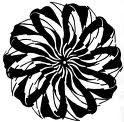 Confrontación del ser con el deber ser
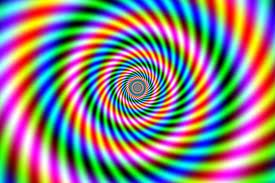 Sujetos de la acción
Reflexión
Reflexión
Análisis y reflexión teórica
Acción y Reflexión
Acercamiento a la Realidad
Acción
31/03/2011
20
Ramón R. Abarca Fernández
Tipos de investigación/acción y sus características
31/03/2011
Ramón R. Abarca Fernández
21
3.  Otras propuestas
La elección de una forma de investigación nunca puede ser el mero reflejo de una preferencia intelectual; también supone siempre un compromiso educativo. W. Carr, 1996
3.1. Tema de análisis
Un equipo argentino de profesores (Brovelli, B) diseñó tres temas de análisis y los ofreció para enmarcar las investigaciones de los grupos de estudiantes: La propuesta Editorial, el análisis de los diseños curriculares y el estudio de la clase
3.2. Análisis de la clase
3.3. Prácticas innovadoras
3.4. Innovar la gestión
31/03/2011
Ramón R. Abarca Fernández
22
4. ¿Hacia dónde orientar la formación de investigadores educativos?
¿Cómo formar investigadores en un campo específico como el educativo, donde la definición del objeto de estudio está caracterizada por indefiniciones y confusiones epistemológicas? ¿Qué tipo de investigadores deben formarse para responder a los nuevos contextos internacionales, donde los aportes de la ciencia y la tecnología tienen cambios y transformaciones más agresivos, que obligan a acelerar los procesos de formación, generación y aplicación del conocimiento? ¿Qué papel deben desempeñar los nuevos investigadores educativos ante los desafíos contemporáneos del milenio? ¿Cómo deben responder a la existencia de modelos educativos neoliberales que enfatizan la formación individual y no la colectiva? ¿Qué problemas deben considerar como prioritarios los investigadores educativos: los que les demanden las políticas educativas gubernamentales o los que están afectando a los sectores sociales más desprotegidos?
31/03/2011
23
Ramón R. Abarca Fernández
4. ¿Hacia dónde orientar la formación de investigadores educativos?  (1)
Las interrogantes inducen a reflexionar sobre la formación de investigadores educativos; pues, formar investigadores con visión externa a los conflictos educativos, significa seguir reproduciendo el viejo esquema.
Discutir la formación de investigadores, en y dentro de la educación, tiene una connotación asociada al proceso de desarrollo de las ciencias de la educación y a la definición de la educación como su objeto de estudio. La participación de otras disciplinas debe entenderse como acción interdisciplinaria, y la intervención metodológica y técnica, como colaboración multidisciplinaria. 
Inter y multidisciplinariedad deben ser el eje formativo de los investigadores educativos, bajo cuatro principios: pedagógicos, filosóficos, sociológicos y psicológicos. Así se formará investigadores capaces de identificar problemas, abordarlos críticamente para presentar propuestas de solución, orientar y dirigir proyectos de investigación educativa y procesos de formación de nuevos investigadores
31/03/2011
Ramón R. Abarca Fernández
24
4. ¿Hacia dónde orientar la formación de investigadores educativos?   (2)
La investigación educativa adquiere significado diferente y permite un abordaje disciplinario integral y globalizador, de los problemas educativos que serán estudiados, analizados y reflexionados como un conjunto estructurado, mediado por múltiples factores que oscilan entre lo económico, político, social, ideológico y cultural, individual o socialmente. 
Debe ser un investigador educativo integral y polivalente, con dominios no sólo en los campos de la pedagogía y la didáctica, sino también de la sociología, economía, política, filosofía, psicología y de cualquier otra ciencia que pueda contribuir a la solución de los problemas de la educación.
31/03/2011
Ramón R. Abarca Fernández
25
A modo de conclusión
Concluimos anotando que el profesor debe ser investigador, porque pedagogía e investigación son inseparables. Docencia e investigación son hermanas. Calidad educativa e investigación se nutren del mismo manantial. La investigación permite valorar los procedimientos y mejorar los resultados de cualquier tarea docente.
Las experiencias de investigación agudizan el instinto del profesor valeroso y moderan los afanes del profesor utópico. Quien investiga, siempre piensa, previene, critica, selecciona, contrasta, recupera, flexibiliza, triunfa. El instinto investigador contagia todas las tareas que se realizan y hasta dinamiza a los estudiantes, quienes se educan más por la experiencia de quien sabe buscar, que por la erudición de quien sabe diferenciar las realidades ciertas de los deseos simplemente posibles.
31/03/2011
26
Ramón R. Abarca Fernández
"El profesor debe entenderse como un profesional comprometido con el conocimiento, que actúa a la manera de un artista o un clínico en el aula, que investiga y experimenta, que utiliza el conocimiento para comprender los términos de la situación del contexto, del centro, del aula, de los grupos y de los individuos, así como para diseñar y construir estrategias flexibles adaptadas a cada momento, cuya eficacia y bondad experimenta y evalúa deforma permanente" (PÉREZ GÓMEZ, 1994).
31/03/2011
Ramón R. Abarca Fernández
27
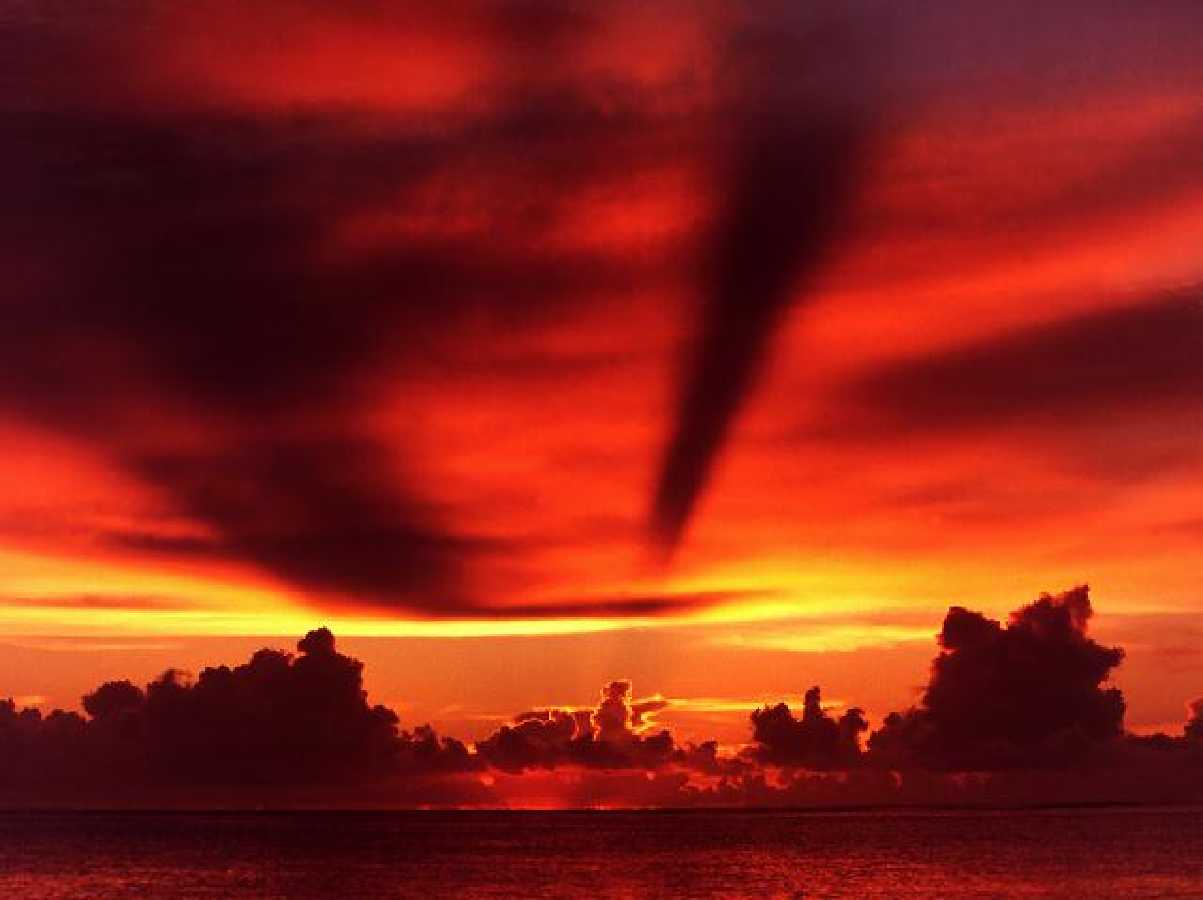 Gracias
Ramón R. Abarca Fernández
http://www.ucsm.edu.pe/rabarcaf
rabarcaf@star.com.pe
rabarcaf@ucsm.edu.pe
31/03/2011
Ramón R. Abarca Fernández
28